Dzień Osób z Niepełnosprawnością w ZUS
2 grudnia 2016 r., godz. 1000 - 1300
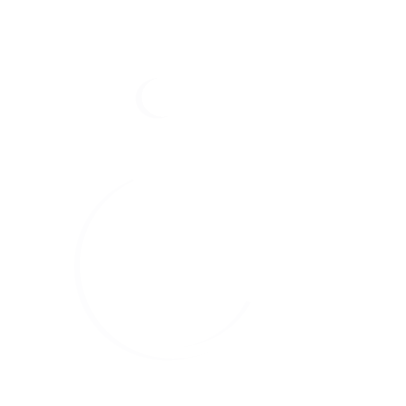 Wstąp do placówki ZUS 

Serdecznie zapraszamy na Salę Obsługi Klienta 
Oddziału ZUS w Chrzanowie przy ul. Oświęcimskiej 14
Oferujemy bezpłatne porady specjalistów m.in.: OPS, PUP, PCPR, PFRON, ZUS,
oraz materiały informacyjne
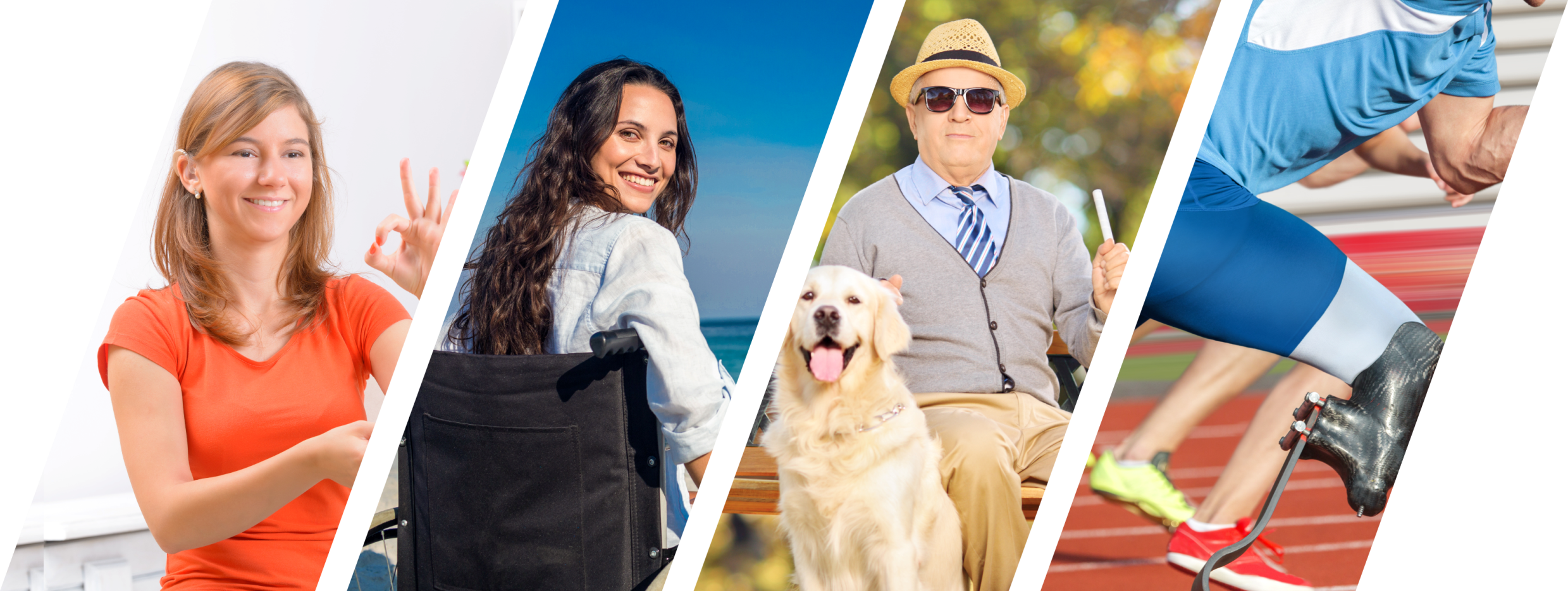 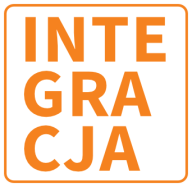 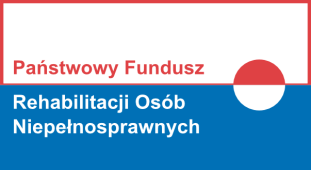 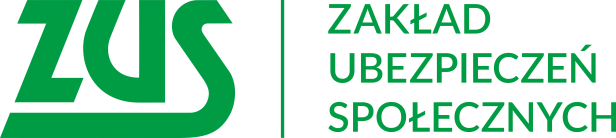 Patroni:
Organizator: